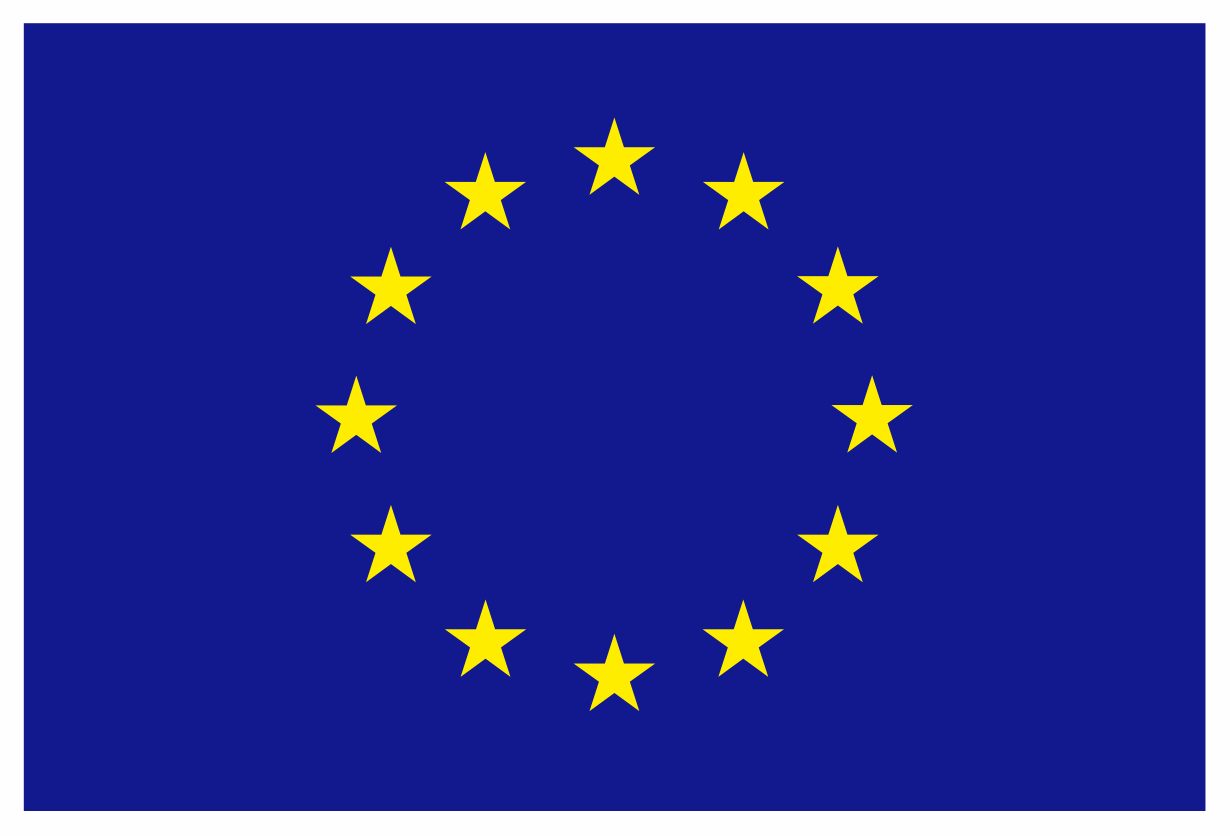 Co-funded bythe European Union
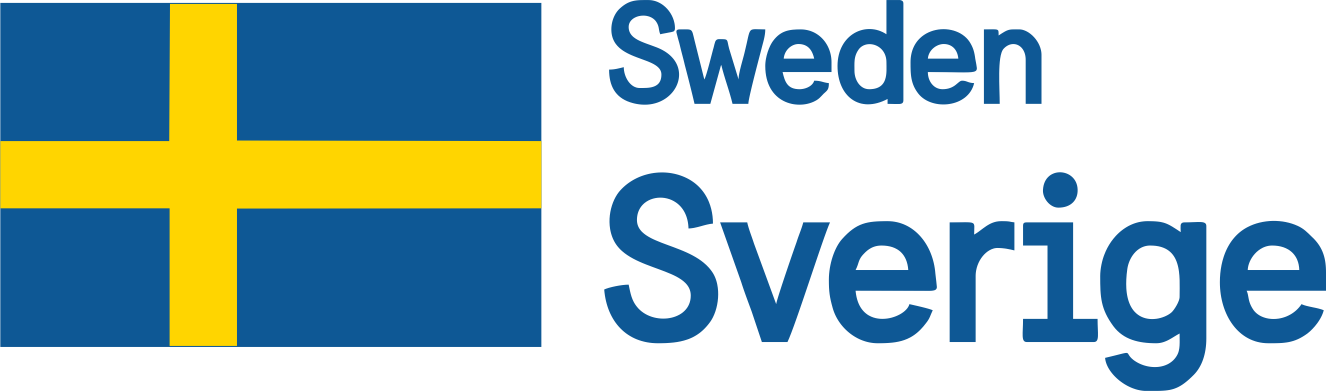 Co-funded by the Swedish International Development Cooperation Agency
INFORMATIVNA SESIJA POZIV ZA DOSTAVLJANJE PROJEKTNIH PREDLOGAObjavljen u sklopu Projekta: “Unapređivanje rodne ravnopravnosti u procesu pridruživanja EU”
Objavljen: 28. juna, 2021.  Rok za podnošenje predloga: 30. jula, 2021. 	                 Dostaviti na: grants@reactor.org.mk
Implemented by:
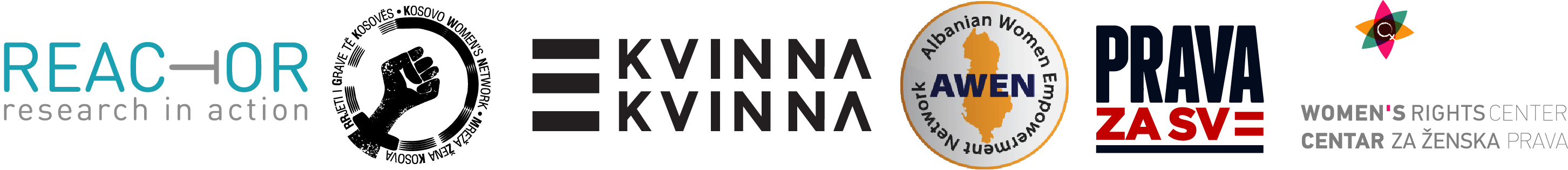 Ciljevi Poziva
Cilj ovog Poziva za dostavljanje projektnih predloga je podržati lokalne (Ž)OCD u jačanju njihovih kapaciteta u oblastima gde im je potreban dodatni razvoj, uz korištenje “learning by doing” (“učenje kroz praksu”) pristupa. Proces podgrantova teži da ojača organizacijske, istraživačke, monitoring i zagovaračke kapacitete, kao i kapacitete za umrežavanje lokalnih (Ž)OCD.
Finansijska podrška lokalnim (Ž)OCD kroz ove podgrantove ima za cilj: 
(1) jačanje kapaciteta ŽOCD kako bi se efektivnije uključile u dijalog sa vladama, EUD/EUO i drugim OCD u regiji, uz podizanje svesti ovih aktera o rodnoj dimenziji procesa pridruživanja EU, i o njihovoj važnosti i ulozi; 
(2) poboljšavanje odgovornosti vlada i EUD/EUO u implementaciji njihovih obaveza vezanih za rodnu ravnopravnost i ženska prava kroz ove procese.
OČEKIVANI REZULTATI ODOBRENIH AKCIJA
Očekivani rezultati uključuju: 
R1. Povećana i poboljšana participacija lokalnih (Ž)OCD u procesima donošenja odluka i reformama vezanim za rodno ravnopravno pristupanje EU (ovaj aspekt uključuje poboljšanje odnose saradnje sa lokalnim i nacionalnim vladinim zvaničnicima/ama i drugim relevantnim akterima);
R2. Povećana saradnja, umrežavanje i razmena znanja i najboljih praksi (mentorstvo) među OCD, kao i njihova primena u jačanju odgovornosti vlada u implementaciji obaveza vezanih za rodnu ravnopravnost tokom procesa pridruživanja EU;
R3. Povećani i poboljšani kapaciteti lokalnih ŽOCD za monitoring, rodne analize, uključivanje principa rodne ravnopravnosti i zagovaranje vezano za pridruživanje EU.
Svi rezultati moraju biti merljivi odgovarajucim pokazateljima!
PRILIKE ZA JAČANJE KAPACITETA
Sve odabrane organizacije koje se prijave za grant proći će Procenu organizacionih i zagovaračkih kapaciteta (Organisational and Advocacy Capacity Assessment - OACA).
Jednodnevna procena koristiće se kako bi se identifikovale snage organizacije, kao i prilike za jačanje njihovih kapaciteta. 
Na osnovu ove procene, organizacije će razviti jednostavan Plan izgradnje kapaciteta (Capacity Development Plan - CDP) koji mogu ispuniti tokom perioda granta. 
Propratna OACA procena će biti sprovedena na kraju perioda granta, kako bi se procenile promene u organizacionim kapacitetima koje su se desile tokom ovog perioda.
KRITERIJUMI ZA PRIJAVU
Kako bi se prijavile, organizacije koje podnose prijave moraju ispuniti sledeće kriterijume:
Biti legalno registrovane i delovati u jednoj ili više od navedenih šest zemalja: Albanija, Bosna i Hercegovina, Crna Gora, Severna Makedonija, Kosovo i Srbija;
Biti neprofitne organizacije civilnog društva, aktivne duže od godinu dana;
Ispunjavati misiju koja podržava i vezana je za predložene aktivnosti;
Imati jasnu viziju promene koju žele postići svojom inicijativom, koja će doprineti unapređivanju rodne ravnopravnosti kroz proces pridruživanja EU; i
Biti u mogućnosti dostaviti dokaze njihovih kapaciteta i ranijih iskustava u upravljanju projektima slične veličine (u smislu budžeta i ugovorenog trajanja aktivnosti iz podgranta);
Biti direktno odgovorne za pripremu projekta i upravljanje projektom;
KRITERIJUMI ZA PRIJAVU
Imati profesionalne sposobnosti i kvalifikacije neophodne za uspešan završetak predloženog projekta;
Nastojati da uključe marginalizovane, grassroots i/ili ranjive 
Imati određeno iskustvo vezano za predložene projektne aktivnosti, kao što je npr:
Ako organizacija želi da uključi podizanje svijesti u svoj prijedlog, trebalo bi da ima barem neko iskustvo u podizanju svesti među targetiranim zajednicama;
Ako je organizacija zainteresovana za podršku politikama i donošenju odluka, relevatno prethodno iskustvo i ekspertiza ILI trenutno učešće u sektorskim radnim grupama ili relevantnim/sličnim telima koja učestvuju u donošenju odluka i procenama politika smatraće se kao prednost.
Svaka organizacija može podneti samo jednu prijavu na ovaj Poziv za dostavljanje projektnih predloga.
Iskustvo u unapređivanju rodne ravnopravnosti i/ili ženskih prava se jako ohrabruje i smatra se prednošću, ali nije obavezno za proces selekcije.
DOZVOLJENE AKTIVNOSTI
Monitoring i izvještavanje o obavezama organa javne vlasti vezanih za rodnu ravnopravnost (s fokusom na lokalne vlasti) vezanih za proces pristupanja EU;
Zagovaranje prema relevantnim nosiocima/teljkama dužnosti, na osnovu nalaza monitoringa;
Sprovođenje kampanja zasnovanih na dokazima i aktivnosti podizanja svesti o ženskim pravima i unapređivanju rodne ravnopravnosti kroz proces pridruživanja EU na lokalnom nivou, uključujući medijski monitoring i podizanje svesti za poboljšanje uključivanja principa rodne ravnopravnosti i opštu jednaku inkluziju žena i muškaraca u zajednici,
Kampanje i zagovaranje zasnovani na dokazima s ciljem osnaživanja žena i devojaka, u njihovoj različitosti, kako bi učestvovale u političkom dijalogu,
Na dokazima zasnovano zagovaranje za poboljšane i rodno osetljive javne usluge (npr. sektor pružanja njege), itd.
[Speaker Notes: NOTE TO PARTNERS/PRESENTERS ONLY: Bullet 1 and 2 are related to one another and they should be considered in pair! These are the key targeted activities for this CfP (as stated in our Contract).
Other mentioned activities are also eligible IF they include monitoring and advocacy activities as well (as this is our primary focus). This is why ‘evidence-based’ is in bold letters. They are given as EXAMPLES for possible eligible activities (based on local consultations with an EUD representative from MKD  who pointed out the need for such initiatives  at local level and shared her views with our Task Manager). Other examples can be added if necessary, based on the local context and in line with the Contract.]
NEDOZVOLJENE AKTIVNOSTI
Aktivnosti koje se većinom ili isključivo tiču pojedinačnih sponzorstava za učešće na radionicama, seminarima, konferencijama, kongresima i studijskim posetama;
Aktivnosti koje se većinom ili isključivo tiču pojedinačnih stipendija za studije ili trening kurseve;
Kupovina zgrada, kancelarija ili vozila;
Kupovina opreme (osim ako nije neophodna za uspešno sprovođenje projekta);
Aktivnosti vezane za političke stranke ili aktivnosti političke/stranačke prirode;
Aktivnosti koje potpadaju pod opšte aktivnosti nadležnih državnih institucija ili državne uprave, uključujući lokalne vlasti; i
Aktivnosti vezane za duvansku industriju (CAEN šifra 16); proizvodnju alkoholnih destilovanih pića (CAEN šifra 1591) i oružje i municiju (CAEN šifra 296).
DOZVOLJENI TROŠKOVI
Nastali od strane korisnika/ca granta tokom trajanja projekta i koji su vezani za planirane aktivnosti u okviru ugovora o grantu;
Naznačeni u procenjenom celom budžetu projekta priloženom uz ugovor o grantu;
Neophodni za implementaciju projekta koji je predmet granta;
Moguće ih je identifikovati i verifikovati, uključujući evidenciju u računovodstvu korisnika granta i određeni prema primenjivim računovodstvenim standardima zemlje u kojoj korisnik ima sedište i prema korisnikovoj uobičajenoj računovodstvenoj praksi za troškove;
U skladu sa zahtevima primenjivog poreznog i socijalnog zakonodavstva; i
Razumni, opravdani i u skladu sa principom pravilnog finansijskog menadžmenta, posebno po pitanju ekonomičnosti i efikasnosti.
NEDOZVOLJENI TROŠKOVI
Dugovi i kamate na dug;
Pokriće gubitaka ili potencijalne buduće obaveze;
Troškovi koje je/su korisnik/ci/ce prijavili/e i finansirali/e kroz drugi projekat ili radni program koji se finansira grantom Evropske unije (uključujući kroz EDF) ili koji već finansiraju drugi donatori;
Kupovina zemljišta ili zgrada;
Gubici nastali usled kursne razlike;
Kreditiranje trećih osoba; i
Troškovi plata javnih službenika/ca i/ili službenika/ca u javnoj upravi.
Trajanje ~ Lokacija ~ Iznos grantova
Planirano trajanje svakog projektnog prijedloga mora biti najmanje 12 meseci i ne smije prekoračiti ukupno trajanje od 18 meseci. Planirano sprovođenje projekata počinje ne kasnije od marta 2022. godine i završave ne kasnije od avgusta 2023. godine. 
Aktivnosti se odvijaju u zemlji gde je organizacija registrovana i deluje. Komisija za ocenu grantova će nastojati da raspodeli sličan broj grantova po partnerskoj zemlji, ali će uzeti u obzir kvalitet dostavljenih prijava i nivo uticaja koji mogu napraviti na nivou lokalne zajednice/zemlje.
Ukupni maksimalni iznos za sve zemlje koje učestvuju je 450,000.00 EUR. Predviđeni maksimum po pojedinačnom dodeljenom grantu je 15,000.00 EUR., što znači da se mogu dodeliti ukupno 30 grantova.
MINIMALNI KRITERIJUMI
Izvršiće se inicijalna procena svih dostavljenih prijava kako bi se osiguralo da:
Podnosilac/teljka prijave ispunjava kriterijume za dodelu podgranta;
Podnosilac/teljka prijave je podneo/la sve tražene dokumente u traženom formatu;
Prijava je podnešena u roku. 

Ukoliko su traženi minimalni kriterijumi ispunjeni, prijavu će obraditi Komisija za ocenu grantova prema kriterijumima za odabir navedenim u nastavku. (detaljni kriterijumi za selekciju su na sledećem slajdu)
Komisija za ocenu grantova će ocenjivati predloge na osnovu sledeće tabele za evaluaciju. Predlozi sa najviše bodova biće odabrani za dodelu dostupnih grantova. Podnosioci/teljke moraju ostvariti barem 50 bodova kako bi primili finansijska sredstva.
KRITERIJUMI ZA ODABIR
PROCEDURA PRIJAVLJIVANJA
Prijave moraju biti engleskom jeziku, podneti se elektronski na sledeću email adresu: grants@reactor.org.mk i ukljucuju sve sledeće dokumente:
Obrazac za prijavu (uključujući i Vremenski okvir)
Budžet 
Logički okvir 
Dokumenti za prijavu mogu se naći na sledećem linku: 
UBACITE VAŠ LINK
VREMENSKI OKVIR
IMPLEMENTACIONI PARTNERI
Unapređivanje rodne ravnopravnosti u procesu pridruživanja EU (Ref.: 2019/414-028)
OBRAZAC ZA PRIJAVU
OBRAZAC ZA PRIJAVU
OBRAZAC ZA PRIJAVU
OBRAZAC ZA PRIJAVU
OBRAZAC ZA PRIJAVU
OBRAZAC ZA PRIJAVU
OBRAZAC ZA PRIJAVU
APPLICATION FORM
Co-funded by the Swedish 
International Development Cooperation Agency
PREDLOG BUDŽETA
Co-funded by the Swedish 
International Development Cooperation Agency
PREDLOG BUDŽETA
Co-funded by the Swedish 
International Development Cooperation Agency
PREDLOG BUDŽETA
[Speaker Notes: Budget Proposal / Cost Share – this table is also available in the Budget Proposal Form]
LOGIČKI OKVIR
LOGIČKI OKVIR
LOGIČKI OKVIR
LOGIČKI OKVIR
Rodne analize na lokalnom opštinskom nivou (predvideli smo obuke!), na primer::
Prepreke i zastoje u pristupu zapošljavanja specifične za žene koje žive u ruralnim područjima (pitajte žene i zainteresovane strane) ili za žene iz određenih zajednica u kojima može biti prisutna segregacija u industriji i radna prava treba posebno adresirati. 
Koji su opštinski uslovi, odnosno poslovno okruženje i da li podržava zapošljavanje žena nudeći dovoljno kvalitetnih usluga nege (npr. pogodni i zadovoljavajući kapaciteti vrtića), da li konkretna opština ima kapacitete za suzbijanje rodno zasnovanog nasilja nad ženama, da li je lokalni sistem socijalne zaštite funkcionalan kao i druge opštinske institucije i lokalne javne službe 
Kako se ova pitanja mogu prevesti u akcione planove zagovaranja i eventualno finansirati od strane EU (kroz projekte koji ujedinjuju lokalne organizacije koje se zalažu za zajedničke ciljeve).
Praćenje i procena opštinskih procesa i politika, na primer:
Praćenje rada vaše opštine (predviđene obuke!), analiziranje procesa i politika koje neguju sveukupne principe i zahteve za pristupanje EU (proceniti nivo i kvalitet primene strateških dokumenata za rodnu ravnopravnost na lokalnom nivou, pratiti rad komisija za jednake mogućnosti ili slične rodne mehanizme koji bi trebalo da deluju na lokalnom opštinskom nivou i u kojoj meri su ti mehanizmi uključeni u izradu relevantnih strategija opštinskog sektora, procenite mehanizme (ako ih ima) za građansko učešće u ključnim procesima donošenja odluka na lokalnom nivou, kao na primer javno budžetiranje i tako dalje…
U slučaju većih OCD, mapiranje i povezivanje sa lokalnim organizacijama u svrhu identifikovanja rodnih izazova i njihovog prevođenja u zagovaračke akcije i ciljeve, na ukupnom nivou, podrška lokalnim organizacijama da ojačaju svoje kapacitete za gore pomenute primere i druge dopunske aktivnosti koje se odnose na praćenje i procenu, radi poboljšanog rodno osetljivog pristupanja EU.
# (Ž)OCD, uključujući lokalne/grassroots, uključenih u zagovaranje vezano za EU sa vladama i relevantnim akterima
# zajedničkih zagovaračkih inicijativa na nacionalnom nivou od strane nacionalnih (Ž)OCD mreža i drugih OCD saveznika_ca  
# promena koje se javljaju kao rezultat različitog regionalnog i (Ž)OCD i aktivnosti monitoringa occur as a result of diverse regional and national (W)CSOs advocacy and monitoring actions.
# vladinih institucija/zvaničnika_ca i EUD/EUO po zemlji uključenih u implementaciju obaveza vezanih za rodnu ravnopravnost unutar njihovog mandata 
# (Ž)OCD (uključujući lokalne/grassroots i druge OCD) koje učestvuju na sastancima umrežavanja i sastancima za planiranje zagovaranja na nacionalnom i regionalnom nivou
# sastanaka održanih između (Ž)OCD i drugih aktera kako bi se planiralo i poduzimalo zajedničko zagovaranje
# ŽOCD uključenih u proces mentorstva
# (Ž)OCD (uključujući lokalne/grassroots) koje učestvuju na radionicama jačanja kapaciteta
# zajedničkih zagovaračkih aktivnosti na regionalnom i nacionalnom nivou vezanih za uključivanje (Ž)OCD u sektorska radna tela vezana za pridruživanje EU
# objavljenih monitoring izveštaja i analiza od strane (Ž)OCD (lokalnih/grassroots) o vladinim obavezama vezanim za rodnu ravnopravnost u pridruživanju EU 
# izveštaja zasnovanih na dokazima, analiza i informativnih listova/vodiča objavljenih po zemlji i u regiji 
# medija koji pokrivaju pitanja (uključujući i društvene medije) vezana za obaveze vlada po pitanju rodne ravnopravnosti sa referisanjem na pridruživanje EU
# joint advocacy actions on national and regional level
# zajedničkih zagovaračkih aktivnosti na nacionalnom i regionalnom nivou …
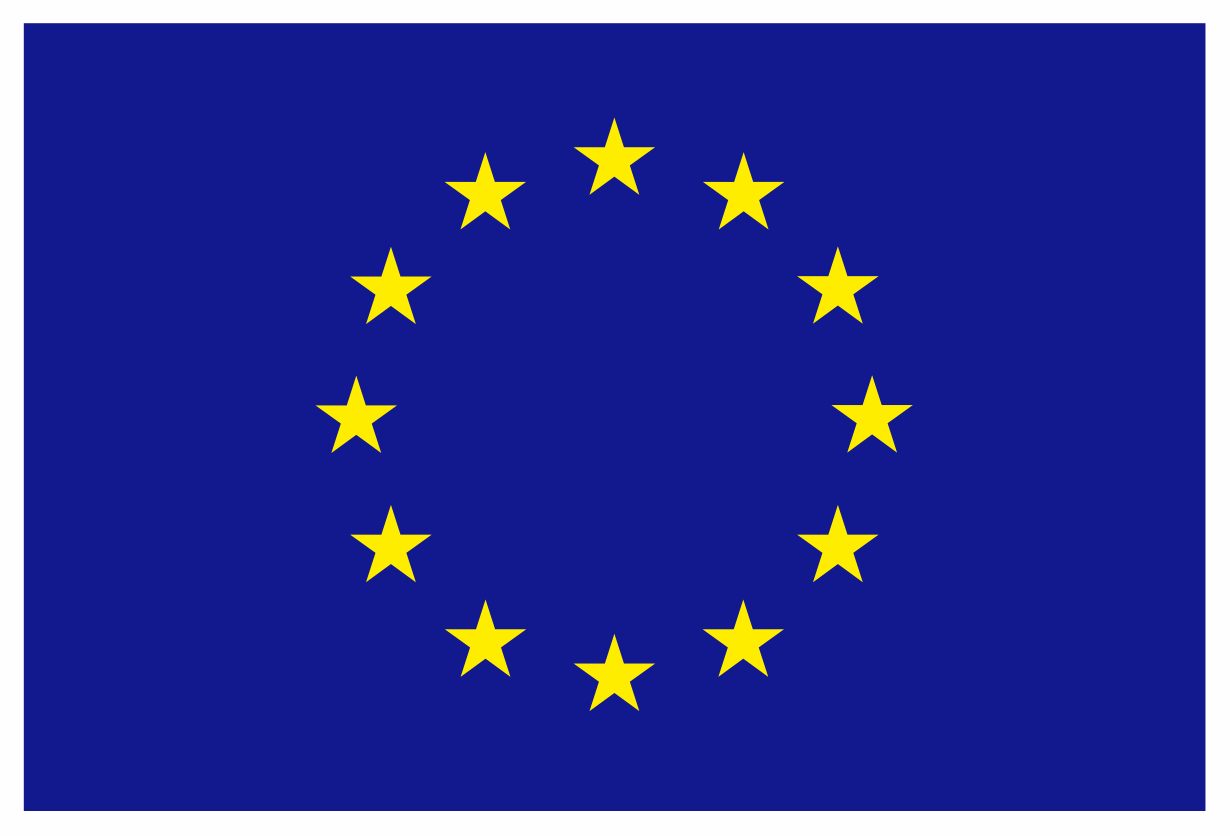 Co-funded bythe European Union
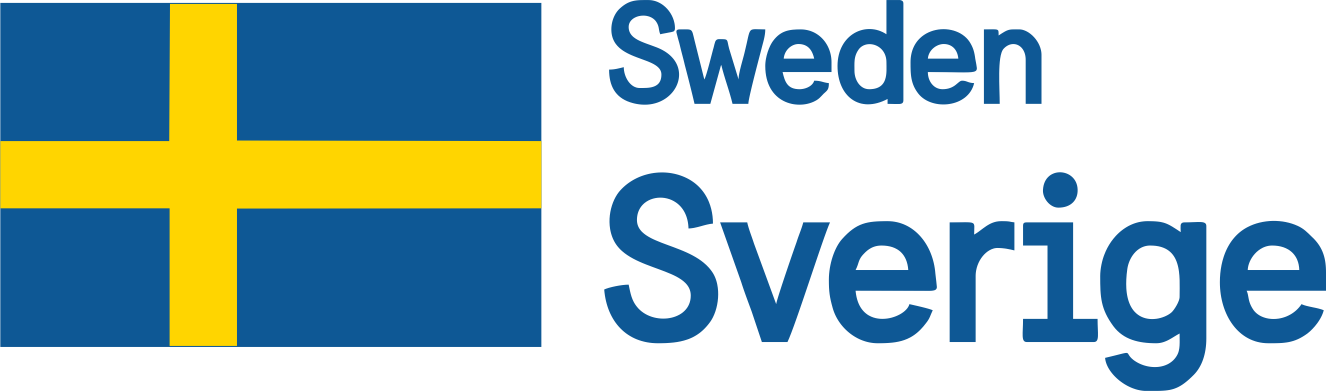 Co-funded by the Swedish International Development Cooperation Agency
PITANJA?
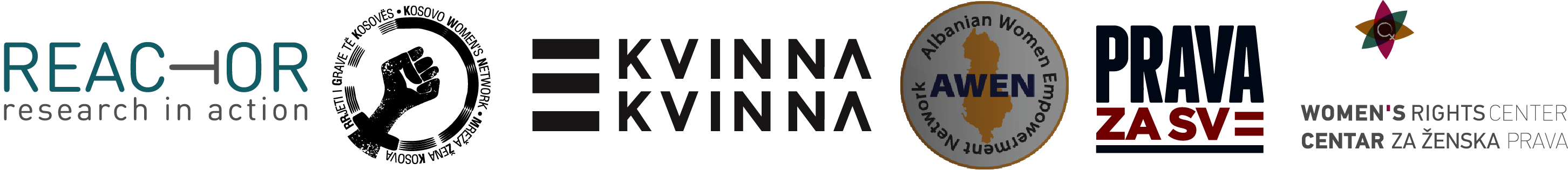 Implemented by:
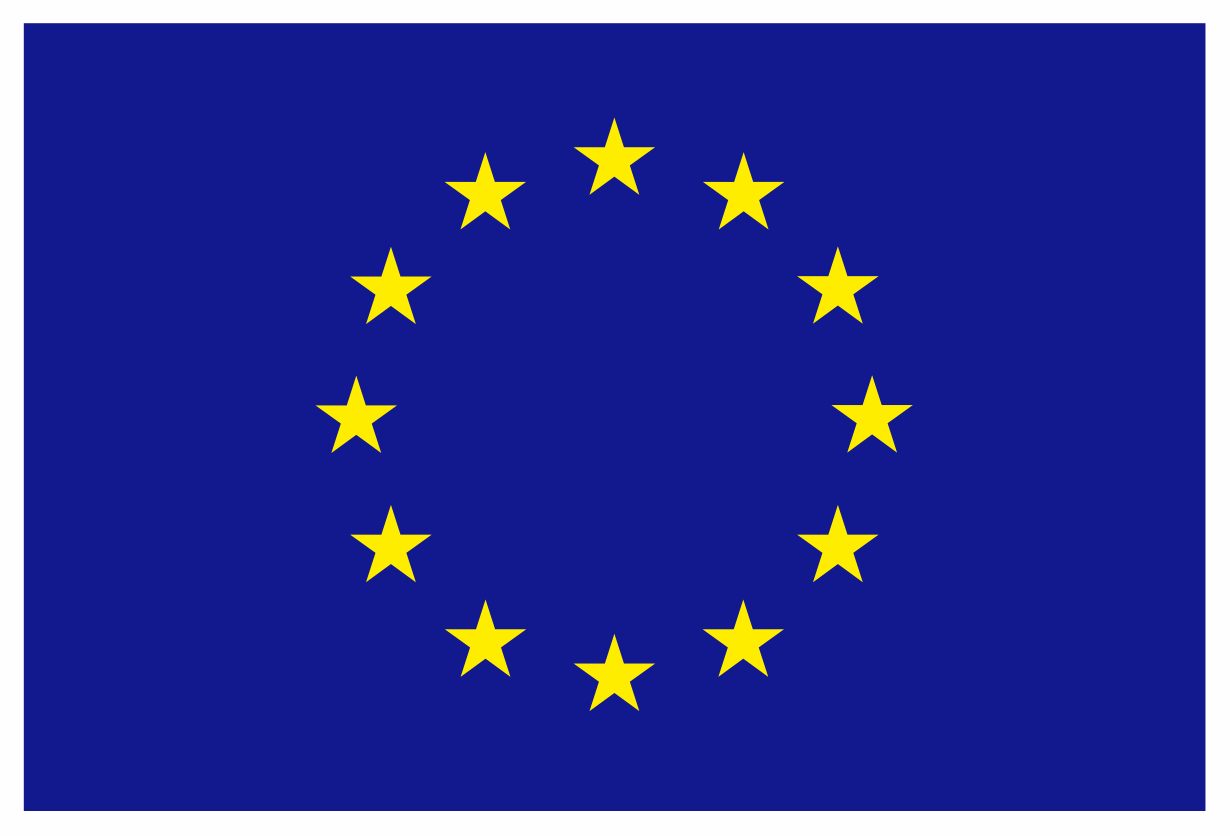 Co-funded bythe European Union
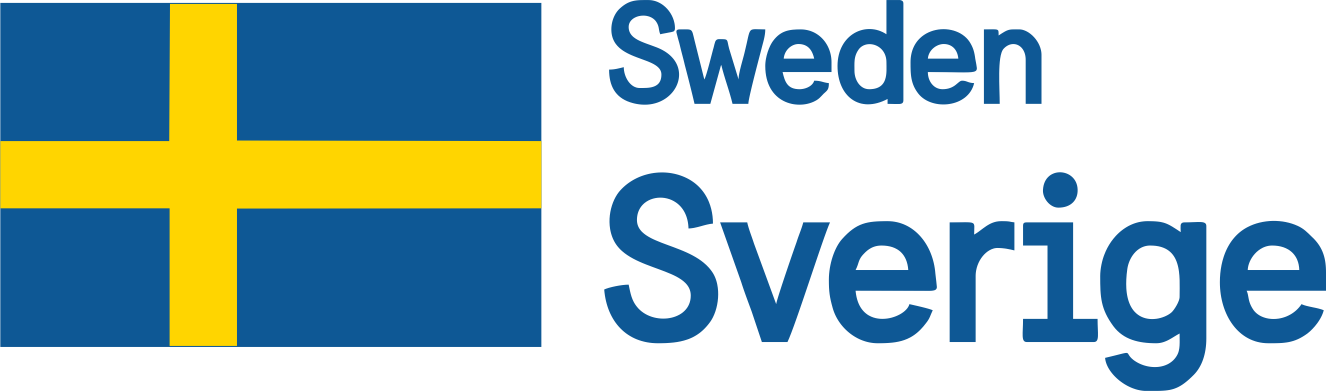 Co-funded by the Swedish International Development Cooperation Agency
HVALA!
Implemented by:
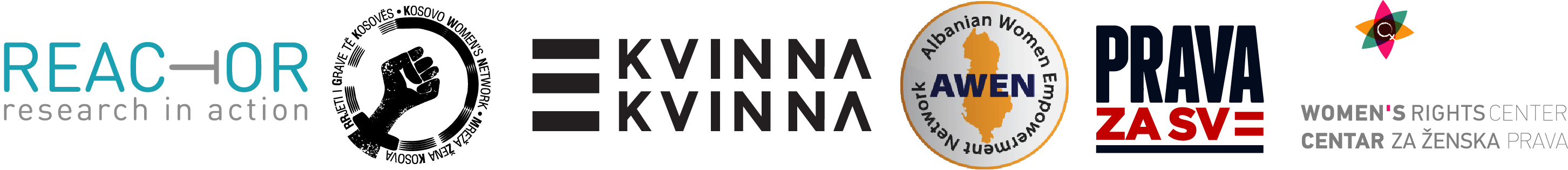